RUNGTA COLLEGE OF DENTAL SCIENCES AND RESEARCH,BHILAI
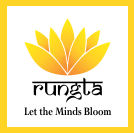 DENTAL CALCULUS
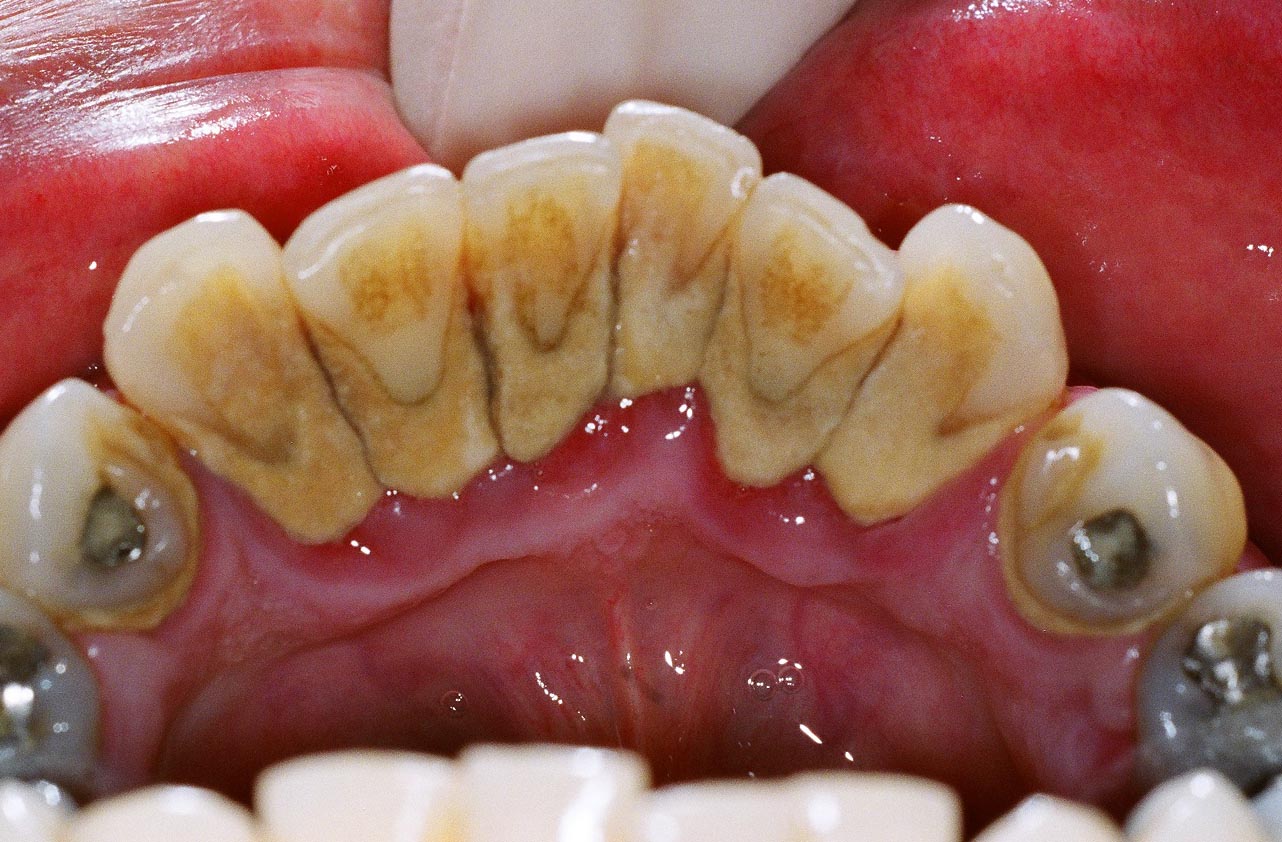 Dr PushpendraYadav
Sr. lecturer
Dept of Periodontology
SPECIFIC LEARNING OBJECTIVES
CONTENT
PART I

INTRODUCTION
DEFINITION
CLASSIFICATION
COMPOSITION
FORMATION
PART II
THEORIES
ETIOLOGIC SIGNIFICANCE
MATERIA ALBA, FOOD DEBRIS, AND DENTAL STAINS
OTHER PREDISPOSING FACTORS
FOOD IMPACTION
MATERIALS
PARAFUNCTIONAL HABIT
SUMMARY
REFERENCE
INTRODUCTION
The primary cause of gingival inflammation is bacterial plaque.
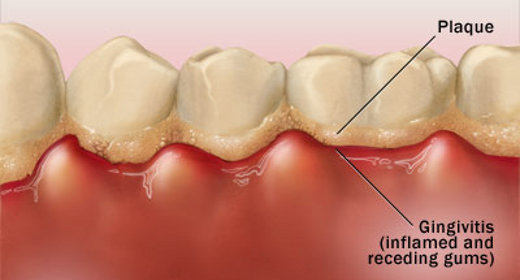 other predisposing factors include 
calculus, 
malocclusion, 
faulty restorations, 
complications associated with orthodontic therapy, 
self–inflicted injuries, 
use of tobacco, and 
radiation therapy.
DEFINITION
Calculus consists of mineralized bacterial plaque that forms on the surfaces of natural teeth and dental prostheses.
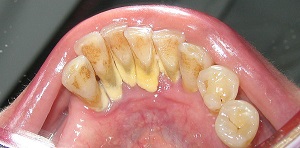 Also known as Tartar
CLASSIFICATION
According to location
    a) Supragingival calculus
    b) Subgingival calculus

According to source of mineralization
	a) Salivary calculus
	b) Serumal calculus

According to surface
   a) Exogeneous
   b) Endogeneous
SUPRAGINGIVAL CALCULUS
LOCATION: coronal to the gingival margin and therefore is visible in the oral cavity.
COLOR:  It is usually white or whitish yellow in color, 
CONSISTENCY: hard with claylike consistency, and easily detached from the tooth surface.
The color is influenced by contact with such substances as tobacco and food pigments.
 It may localize on a single tooth or group of teeth, or it may be generalized throughout the mouth.
The two most common locations:
the buccal surfaces of the maxillary molars and 
the lingual surfaces of the mandibular anterior teeth
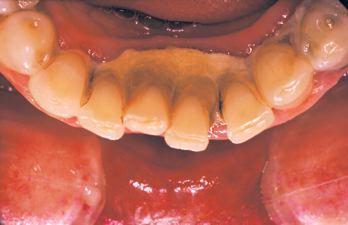 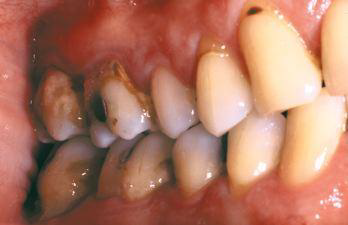 Saliva from the parotid gland flows over the facial surfaces of upper molars through Stensen’s duct, whereas the orifices of Wharton’s duct and Bartholin’s duct empty onto the lingual surfaces of the lower incisors from the submaxillary and sublingual glands, respectively.
SUBGINGIVAL CALCULUS SUBGINGIVAL CALCULUS
Location:  below the crest of the marginal gingiva and therefore is not visible on routine clinical examination. 
evaluated by careful tactile perception with a an explorer.
hard and dense and frequently appears dark brown or greenish black while being firmly attached to the tooth surface
When the gingival tissues recede, subgingival calculus becomes exposed and is therefore reclassified as supragingival .
Thus, supragingival calculus can be composed of both supragingival calculus and previous subgingival calculus.
Both supragingival calculus and subgingival calculus may be seen on radiographs .
Highly calcified interproximal calculus deposits are readily detectable as radiopaque projections that protrude into the interdental space
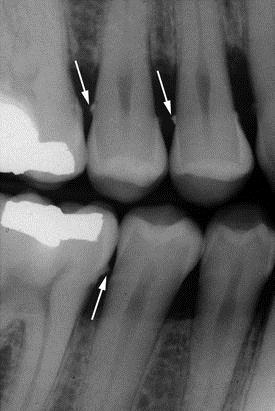 COMPOSITION
Inorganic: 70-90% of dry weight		
Calcium                                 39%	
Phosphorus	                        19% 		
Carbon dioxide                     1.9%
Magnesium		             0.8%
Fluoride			  0.003 –.04%

Traces of .....Sodium, Zinc, Strontium, Copper, Bromine, Manganese, Fluorine,  Aluminium, Silicon, Tungsten, Gold, Iron.
At least two thirds of the inorganic component is crystalline in structure....
Organic components
mixture of protein–polysaccharide complexes, desquamated epithelial cells, leukocytes, and various types of micro–organisms.
Subgingival/supragingival components:
Higher calcium :phosphate ratio
Sodium content increases with the depth of periodontal pockets.
Salivary proteins not found subgingivally
ATTACHMENT TO THE TOOTH SURFACE…..4 models
FORMATION
The initiation of calcification and the rate of calculus accumulation vary from person to person for different teeth and at different times of same person.......
The average daily increment in calculus formers is from 0.10% to 0.15% of dry weight.
 Calculus formation continues until it reaches a maximum, after which it may be reduced in amount. 
The time required to reach the maximal level has been reported as 10 weeks and 6 months.
The decline from maximal calculus accumulation, referred to as reversal phenomenon, may be explained by the vulnerability of bulky calculus to mechanical wear from food and from the cheeks, lips, and tongue.
SUMMARY
Calculus can also occur readily in germ free animals. Calculocementum is the calculus embedded deeply in the cementum and which appears morphologically similar to cementum.

Calculus is the most prominent plaque retentive
factor and is a secondary etiologic factor for
periodontitis.
REFERENCE
Newman MG, Takei HH, Klokkevold PR, Carranza FA. Carranza’s clinical periodontology, 10th ed. Saunders Elsevier; 2007.
Lindhe J, Lang NP and Karring T. Clinical Periodontology and Implant Dentistry. 6th ed. Oxford (UK): Blackwell Publishing Ltd.; 2015.
Newman MG, Takei HH, Klokkevold PR, Carranza FA. Carranza’s clinical periodontology, 13th ed. Saunders Elsevier; 2018.
THANK YOU